Ukázky aplikací matematiky
20.3.2019
Neustálé změny
Během třicátých let byl přístroj Enigma stále upravován.
Například byl vyměněn původní reflektor za nový dne 2.11.1937
Zpráva o termínu výměny reflektoru ovšem byla rozeslána 
zašifrovaně s původním rotorem.
Takže hned první den po výměně Rejewski dokázal spočítat 
propojení v novém reflektoru. Kartotéka ale byla k ničemu.
Dne  15.10 1938 byl změněn protokol a 15.12.1938 byly přidány 
dva nové rotory.
V jedné síti byly přidány nové rotory, ale zachován původní protokol.
Díky této síti se podařilo rychle spočítat propojení v nových rotorech.
Změna protokolu
Zásadní byla změna protokolu předávání informace o klíči pro konkrétní zprávu dne 15. října 1938
Tato informace byla nově předávána pomocí 9 písmen, např.

                                                SAV pux ptm
První trojice písmen byla nezašifrovaná informace o poloze rotorů, tj. o základním nastavení pro šifrování klíče pro zprávu.
Šifrant si pak  zvolil náhodně zvolil trojici písmen a tu zašifroval 
dvakrát pomocí nastavení daného denním klíčem a polohou rotorů 
danou první trojicí písmen.
Katalogy charakteristik byly nadále nepoužitelné.
Slabina nového protokolu
Také nový protokol mnohé prozrazoval.
Představme si, že byly během dne odposlechnuty tři zprávy
                                   RTJ wah wik
             HPN raw ktw
             DQY dwj mwr
Podstatné je pouze to, že se jedno a totéž písmeno  w  vyskytuje
 jednou na prvním a čtvrtém místě šifrovaného klíče zprávy, 
V jiné zprávě na druhém a pátém místě a v další zprávě na třetím 
a šestém místě.
A další důležitý předpoklad je, že písmeno w není s ničím 
propojené v propojovací desce
Jak ji využít
První trojice písmen uvádí, jaká tři písmena na abecedních 
kroužcích jsou vidět v okénkách.
Nevíme ale, jak je rotor natočený, protože neznáme polohu 
abecedního kroužku.
Víme dále, že první a čtvrté písmeno zprávy   RTJ wah wik 
šifrují jedno a to samé písmeno klíče pro zprávu.
To znamená, že při dešifrování  klíče   wah wik  při spávné poloze 
rotorů  vyjde první a čtvrté písmeno stejné.
Teoreticky by bylo možné vyzkoušet všechny polohy rotorů.
Význam více zpráv se „samičkami“
Teď uvážíme všechny tři zprávy
         RTJ wah wik
         HPN raw ktw
         DQY dwj mwr
Zvolíme-li  jednu polohu pro testování zprávy   RTJ wah wik,
víme, že zpráva   HPN raw ktw byla šifrována s polohou, kdy je
levý rotor posunutý o  H-R = 16, prostřední rotor o
P-T= 21 pozic  a pravý rotor o  N-J=4  pozice.
Ještě musíme vzít v úvahu, že v případě první zprávy se  w  na
čtvrtém místě dešifruje s pravým rotorem posunutým o tři oproti
poloze, při které se dešifruje písmeno w na prvním místě.
Podobně u třetí zprávy.
Rejewského bomba
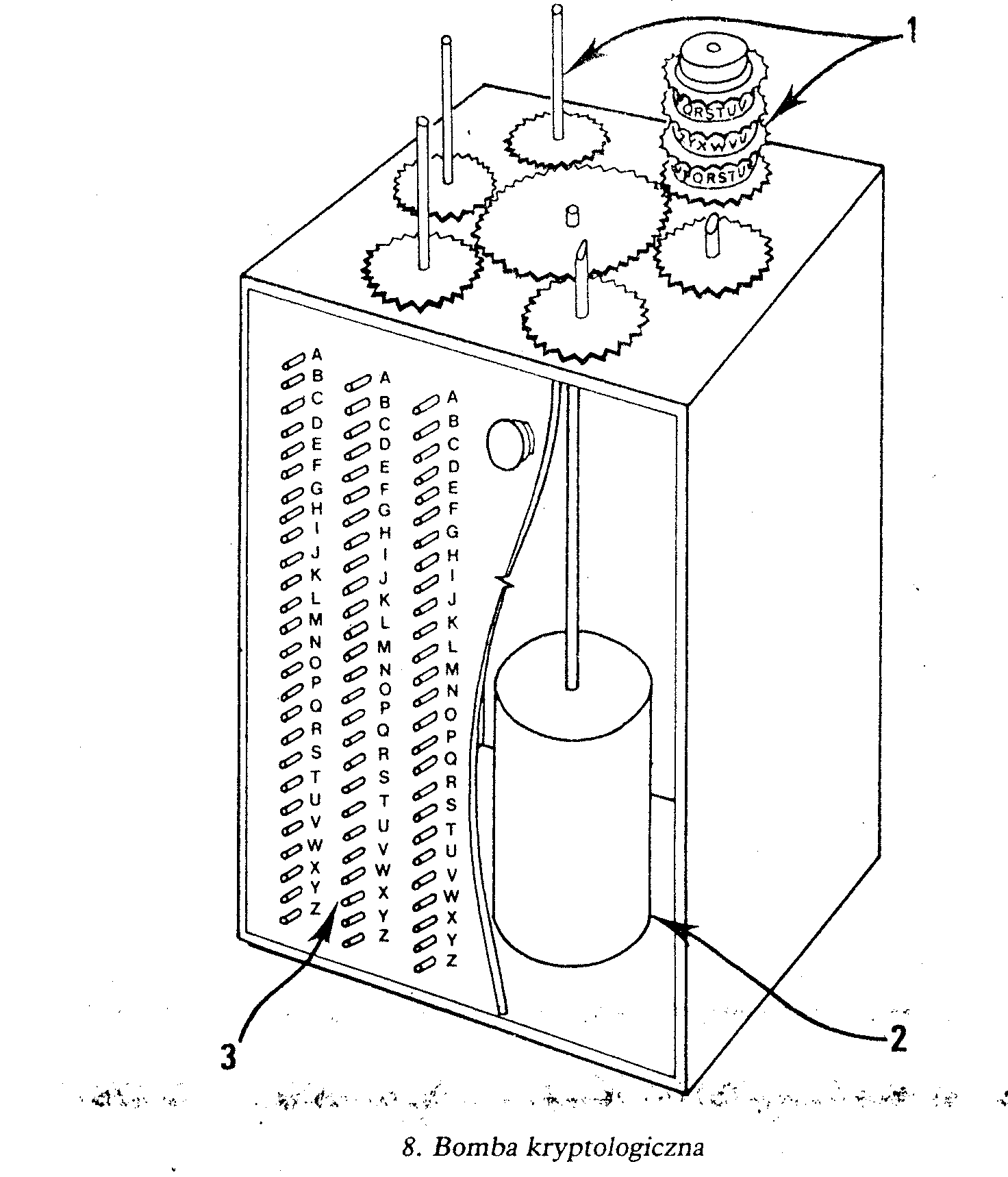 K testování možných nastavení 
Rotorů byl na podzim 1938 
vytvořen přístroj.
Obrázek plachty
Automatizoval hledání denních
klíčů tak, že to trvalo jednomu 
člověku pouze dvě hodiny.
Přístroj postupně testoval všechna 
možná nastavení rotorů.
Jak se Rejewského bomba nastavila
Bomba sestávala ze 6 přístrojů Enigma.
První Enigma se nastavila do nějaké polohy, u druhé se posunul 
pravý rotor o tři pozice, prostřední a levý zůstaly ve stejné poloze.
U jednoho přístroje druhé dvojice se levý rotor posunul o 16 pozic 
oproti prvnímu přístroji, prostřední o 21 pozic a pravý o 4+2 pozice,
 u druhého přístroje se zachovala poloha levého a prostředního
Rotoru a poloha pravého se posunula o 4+5 pozic.
Analogicky se nastavila třetí dvojice přístrojů s ohledem na třetí 
zprávu.
Jak Rejewského bomba fungovala
Při takto nastavené bombě se všemi šesti přístroji najednou 
dešifrovalo písmeno  w.
Pokud se stalo, že první dvojice přístrojů dešifrovala  w jako 
stejné písmeno, druhá dvojice také dešifrovala  w  jako 
stejné písmeno , i když třeba jiné než první dvjice, a totéž u třetí
dvojice přístrojů, bomba se zastavila a spustila zvonek.
Obsluha zjistila nastavení první Enigmy a začala se stejným 
nastavením testovat další  klíče zpráv.
Pokud v některé dvojici přístroj nevyšlo stejné písmeno, bomba 
se automaticky posunula do nové polohy při zachování rozdílů 
nastavení rotorů v různých přístrojích a test se opakoval.
Rychlejší metoda
Pokud testování hypotézu, že bomba objevila správné nastavení, 
nepotvrdilo, obsluha bombu opět ručně spustila a jelo se dál.
Správné nastavení rotorů podle neznámého denního klíče 
bomba minout nemohla, nicméně mohla vyvolat spoustu 
falešných poplachů.
Podle Rejewského, odhalit správné nastavení rotorů vyžadovalo 
zhruba dvě hodiny poté, co se mezi odposlechnutými zprávami 
objevila vhodná trojice, vyžadovalo zhruba dvě hodiny.
Později Rejewského kolega Henryk Zygalski objevil lepší metodu.
Zygalského plachty
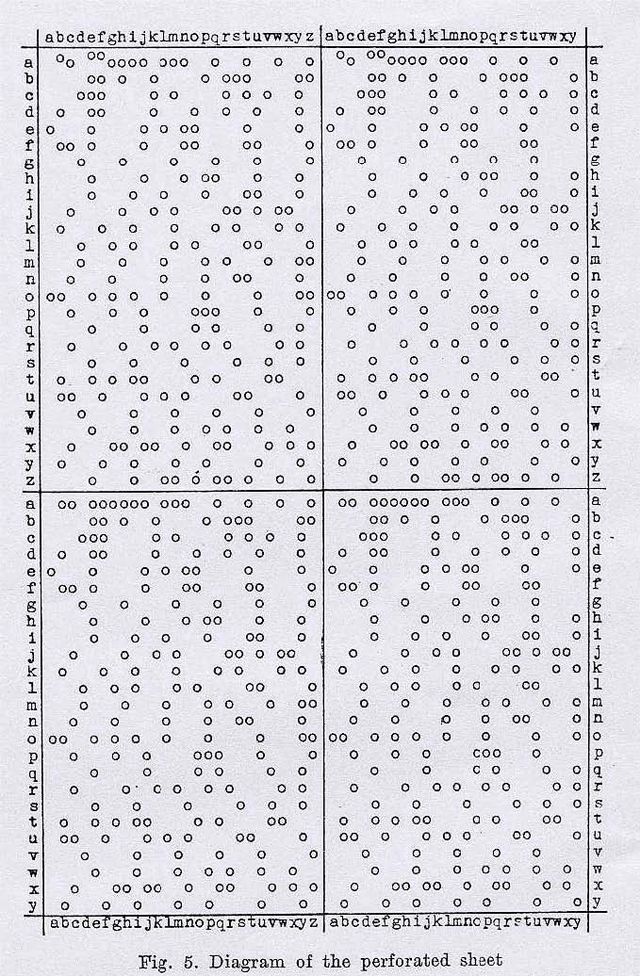 Z původního katalogu  bylo
vidět, že zhruba 40% možných
nastavení rotorů vede k pevným
bodům
Plachty obsahovaly informace
o pevných bodech pro různá
nastavení rotorů.
Skládaly se na sebe podle odpo-
slechnutých zpráv a čekalo se,
až bude procházet světlo pouze
otvorem na jednom místě.
Výroba plachet
Plachty bylo možné vyrobit na základě dříve vytvořeného katalogu
cyklických typů charakteristik dne.
Bylo vyrobeno šest sad plachet, každou sadu tvořilo 26 plachet.
Každá sada  byla pro jedno možné pořadí rotorů.
Každá plachta v dané sadě odpovídá jedné možné poloze 
levého rotoru.
V katalogu našli, má-li první charakteristika v pozici rotorů  aaa 
cyklus délky 1.
Pokud ano, vyřízli v plachtě odpovídající poloze levého rotoru  a  
otvor na místě  aa . Jinak ne.
Dokončení výroby
Poté se podívali jestli při natočení rotorů v pozicích aab je v první
charakteristice „sameczka“.
Podle toho se pak udělal nebo neudělal v plachtě  a  otvor 
na místě   ab .
Tak vznikla na plachtě  a  matice typu 26 x 26 v levém horním rohu
jejímiž prvky byly otvory nebo nicy .
Nakonec se tato matice zopakovala na jedné plachtě ještě třikrát.
Plachty se vyráběly ručně.
Použití plachet
Z odposlechnutých zpráv se opět vybraly ty, kde se v zašifrovaném 
klíči objevilo stejné  písmeno na prvním a čtvrtém místě.
Představme si, že byly odposlechnuté zprávy
BSU aqy afk , CEH cms cid , EYD hcg hby
Pro první zprávu zvolíme  plachtu  a  a položíme ji na prosklený stůl,
Který prosvětlujeme zespodu.
Z druhé zprávy vidíme, že levý roto byl oproti první zprávě 
posunutý o jedno místo,  protože  C-B=1.
Vybereme tedy ze stejné sady plachtu b a posuneme ji o  E-S=12 
míst doleva a  H-U=13  míst nahoru oproti první plachtě.
Která políčka jsou nad sebou
Nad políčkem o souřadnicích  x,y  na dolní plachtě je políčko
o souřadnicích  x+12,y+13 na druhé plachtě.
Světlo prochází nějakým políčkem o souřadnicích  x,y  na spodní 
plachtě  právě když pozice AXY a B(X+12)(Y+13) mají obě 
„sameczky“ na prvním a čtvrtém místě.
Díky odposlechnuté zprávě  EYG hcg hby můžeme přiložit třetí
Plachtu, tentokrát plachtu d, posunutou o  Y-S=6 míst doleva a 
D-U=17  míst nahoru.
Tím se dále redukuje počet možných počátečních nastavení  AXY .
Na co je třeba dávat pozor
Můžeme samozřejmě využít i zprávy, kde jsou „sameczky“ 
na druhém a pátém místě.
Například zpráva  FDV pxj uxw říká, že máme položit plachtu 
E posunutou o D-S=15 míst vlevo a  V-U+1=2 místa nahoru.
Ćíslo 1 musíme připočíst, protože první „sameczka“ se začne šifruje 
po druhém stisknutí klávesy, nikoliv po prvním.
Na druhou stranu musíme vyloučit všechny zprávy, kdy 
došlo ka změmě polohy prostředního rotoru během šifrování 
klíče zprávy.
Takové zprávy ale poznáme díky nezašifrovanému  předání 
základního nastavení v první trojici písmen.
Kandidáti na nastavení rotorů
Obvykle po přiložení 7-8 plachet zůstalo málo políček, kterými 
procházelo světlo.
Ta políčka představovala kandidáty na počáteční postavení 
rotorů  AXY, která bylo možné vyzkoušet.
A pokud neprocházelo světlo nikde, byl počáteční odhad na polohu
 levého rotoru a mylný a plachty se začaly znovu podkládat
od plachty b vespod.  Atd.
Podle Rejewského vzomínek byly plachty rychlejší a spolehlivější 
než bomba, měly méně falešných poplachů.
Šest různých pořadí rotorů bylo možné testovat paralelně.
Konec bomby a plachet v Polsku
Když byly v prosinci roku 1938 přidány dva nové rotory, Rejewski 
byl schopen díky jediné síti, která stále používala starý protokol
s charakteristikami dne, spočítat propojení v nových rotorech.
Nicméně odhalování denních klíčů vyžadovalo vyrobit  
desetinásobek bomb  nebo  dalších 54 sad plachet .
To už bylo nad polské síly.
Angličané potřebné sady plachet vyrobili a pokračovali polskými 
Metodami v  odhalování denních klíčů až do další změny protokolu.
Konec plachet v Anglii
V květnu roku 1940 německá armáda konečně přestala s 
dvojím šifrováním klíče pro jednotlivou zprávu.
Indikátory teď vypadaly takto:  CUP hvy .
První trojice otevřeně říkala, jak jsou nastavené rotory  na začátku
šifrování klíče pro danou zprávu.
Druhá trojice pak byl jednou zašifrovaný klíč pro zprávu, ten si
volil šifrant.
Geniální britský matematik Alan Turing  takovou změnu 
předpokládal a už v roce 1940 navrhnul teoretickou metodu 
Odhalování klíčů pro tento protokol.
Cribs
Žádná z dosud vytvořených metod nemohla  být dále používána
Všechny závisely na dvojím šifrování klíče pro zprávu
Turing hledal v šifrovaných zprávách místa, která mohla 
odpovídat nějakému běžně používanému výrazu nebo obratu
Pro takové výrazy se vžil název crib.
Crib se přikládal pod zašifrovanou zprávu tak, aby žádné písmeno 
nebylo pod stejným písmenem.
0  1  2  3  4  5  6  7  8  9  10 11 12 13
k  d  a  e  d  a  q  o  z  s  i  q  m  m
   k  e  i  n  e  z  u  s  a  e  t  z  e

   14 15 16 17 18 19 20 21 22 23 24 25  
   k  b  i  l  g  m  p  w  h  a  l  v
   z  u  m  v  o  r  b  e  r  i  q  t
Poloha cribu a jeho graf
0  1  2  3  4  5  6  7  8  9  10 11 12 13
k  d  a  e  d  a  q  o  z  s  i  q  m  m
   k  e  i  n  e  z  u  s  a  e  t  z  e

   14 15 16 17 18 19 20 21 22 23 24 25  
   k  b  i  l  g  m  p  w  h  a  l  v
   z  u  m  v  o  r  b  e  r  i  q  t
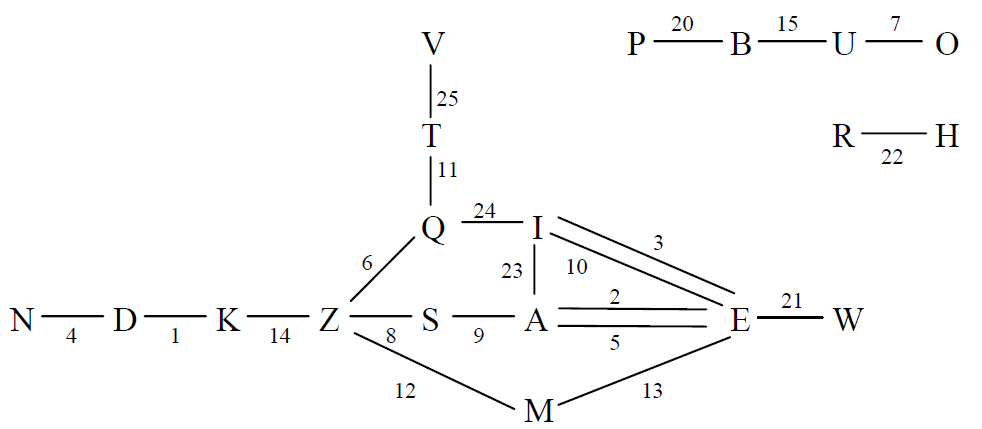 Cykly v grafu cribu
Základní myšlenka byla stejná jako u Rejewského bomby.
Postupně probírat všechna možná nastavení rotorů a hledat ta, 
která nejsou v rozporu s odhadnutým cribem.
Jeho novou myšlenkou bylo testovat vhodnost nastavení rotorů 
tak, že využíval vlastností propojovací desky.
V grafu cribu si Turing vybral nějaký cyklus.
Například   A     E     I     A    s hranami  2,3,23
Jak testovat nastavení pomocí desky
Vlevo je nakresleno, jak šifrují Enigmy s propojovací deskou na
základě cribu.
Vpravo pak, jak by šifrovaly Enigmy bez propojovací desky.
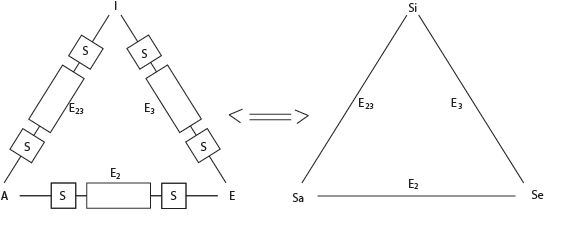 Vysvětlení testu
Propojení v desce není známé.
Můžeme ale vzít tři Enigmy  bez propojovací desky a s danými 
nastaveními rotorů a prpojit je jako na obrázku.
Permutace, které dělá Enigma bez propojovaci desky v daném 
nastavení rotorů označíme také   E2, E3, E23
Zkusíme otestovat hypotézu, že propojovací deska spojuje  
písmeno  A  s písmenem X, tj. platí-li  S(a) = x .
Do obvodu Enigem propojených jako vpravo pustíme do Enigmy E2
proud po drátu z klávesy X .
Po proběhnutí proudu celým cyklem Enigem zjistíme hodnotu
E23E3E2(X).
Čím více cyklů, tím lépe
Pokud bylo  E23E3E2(x)= y  různé od  x,   rozsvítila se po 
Průchodu cyklem jiná žárovička než  X, což znamenalo, že
Hypotéza  S(a)=x  není správná.
Vynutila si totiž také rovnost S(a)=y a to není možné, 
v propojovací desce  nemůže být písmeno A spojené  se
dvěma různými písmeny.
Ćím více bylo v grafu cyklů obsahujících jedno písmeno, tím 
více hypotéz se dalo testovat najednou.
Turingova bomba
Zhmotněná Turingova myšlenka.
Turingova-Welchmannova bomba
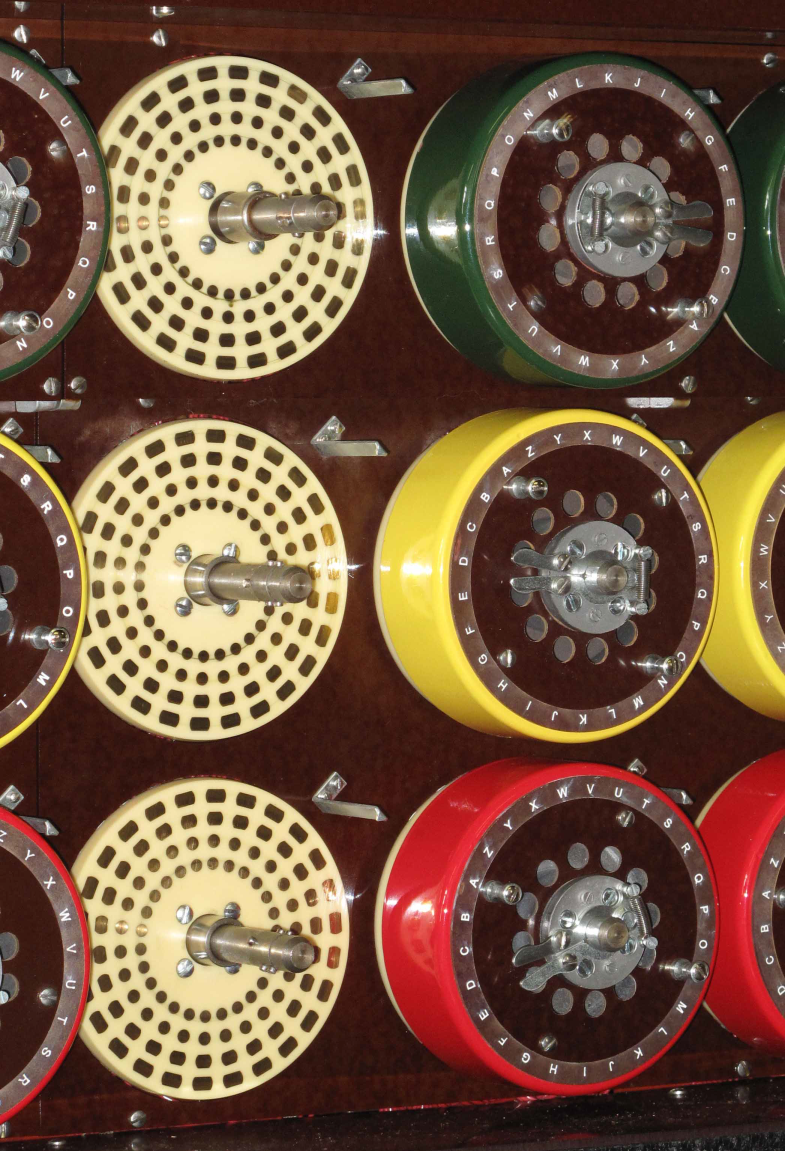 Takto sestrojená Turingova hlásila
příliš mnoho falešných poplachů,
které všechny bylo nutné ručně
 testovat, což neúměrně prodlužovalo 
dobu potřebnou pro odhalení klíče.
Konečné vylepšení navrhnul Gordon 
Welchmann v podobě propojovací
Desky.
Ta umožnila okamžitě odvodit všechny
možné důsledky dosavadních výpočtů.
Výpočet permutace H
Permutaci H popisující vedení drátů mezi propojovací deskou a vstupním rotorem Rejewski uhádnul (jako identickou permutaci).
Bylo ji ale možné také vypočítat,  jen by to trvalo o několik měsíců déle.
Stačilo by k tomu najít v jednom z měsíců září/říjen 1932, pro které byly k dispozici denní klíče, dva různé dny, ve kterých byla v základním nastavení stejná poloha pravého rotoru a současně se během šifrování prvních šesti písmen klíče pro danou zprávu nezměnila poloha prostředního rotoru.
Jak pravděpodobné je takovou dvojici dní najít?
Narozeninový paradox
Na první pohled se zdá, že velmi malá – v delším z měsíců je pouze 31 dní a možných poloh pravého rotoru je 26.
To ale není správná úvaha pro náš problém. V říjnu je celkem 
                                        31 x 15 = 465 
dvojic různých dní.
Pro každou dvojici různých dní je celkem 26 možných rozdílů poloh pravého rotoru.  Rozdíl  0  znamená stejnou pozici pravého rotoru.
Takže je aspoň 465/26 > 17  dvojic různých dní se stejnou polohou pravého rotoru.
Z nich aspoň 80%, tj. aspoň 13 dvojic dní, je takových, že poloha 
pravého rotoru nevynutí změnu polohy prostředního rotoru.
Jak takovou dvojici dní využít?
V prvním dni permutace pro prvních šest písmen klíče zpráv byly
A1= S-1H-1P-1N-1PQ1P-1NPHS,
B1= S-1H-1P-2N-1P2Q1P-2NP2HS, . . . . . .
Ve druhém dni permutace pro prvních šest písmen klíče zpráv byly
A2= S-1H-1P-1N-1PQ2P-1NPHS,
B2= S-1H-1P-2N-1P2Q2P-2NP2HS, . . . . .
Spočteme součiny
A1A2 = S-1H-1P-1N-1PQ1Q2P-1NPHS,
B1B2 = S-1H-1P-2N-1P2Q1Q2P-2NP2HS, . . . . . .
Pokračování výpočtu permutace H
Z první rovnice vyjádříme
PQ1Q2P-1= NPHSA1A2S-1H-1P-1N-1
a dosadíme do druhé rovnice:
SB1B2S-1 = H-1P-2N-1P2Q1Q2P-2NP2H
Dostaneme
SB1B2S-1 = H-1P-2N-1PNPHSA1A2S-1H-1P-1N-1P-1NP2H 
   = (H-1P-1)P-1N-1PN(PH)SA1A2S-1( H-1P-1)N-1P-1NP(PH)
Odtud spočteme všechny možnosti (obvykle několik desítek) pro
( H-1P-1)N-1P-1NP(PH)
2. pokračování výpočtu permutace H
Z rovnice pro  B1B2  vypočteme analogicky
P2Q1Q2P-2 =NP2HSB1B2S-1H-1P-2N-1
a dosadíme do
SC1C2S-1 = H-1P-3N-1PP2Q1Q2P-2P-1NP3H
Dostaneme
SC1C2S-1 = H-1P-3N-1PNP2HSB1B2S-1H-1P-2N-1P-1NP3H 
 = (H-1P-2)P-1N-1PN(P2H)SA1A2S-1( H-1P-2)N-1P-1NP(P2H)
Odtud opět spočteme všechny možnosti pro
( H-1P-2)N-1P-1NP(P2H)
3. pokračování výpočtu permutace H
Zcela analogicky z rovnic pro  C1C2,  D1D2,  E1E2  a   F1F2  vypočteme  vždy několik desítek možností pro permutace
( H-1P-3)N-1P-1NP(P3H)
( H-1P-4)N-1P-1NP(P4H)
( H-1P-5)N-1P-1NP(P5H)
Nyní zvolíme jednu z možností  U  pro ( H-1P-1)N-1 P-1NP(PH)
jednu z možností  V  pro ( H-1P-2)N-1 P-1NP(P2H),
W  pro ( H-1P-3)N-1 P-1NP(P3H),   X  pro ( H-1P-4)N-1 P-1NP(P4H)
a  Y  pro ( H-1P-5)N-1 P-1NP(P5H)
4. pokračování výpočtu permutace H
Dostaneme tak soustavu rovnic
U = ( H-1P-1)N-1P-1NP(PH),
V = ( H-1P-2)N-1P-1NP(P2H),
W = ( H-1P-3)N-1P-1NP(P3H),
X = ( H-1P-4)N-1P-1NP(P4H),
Y = ( H-1P-5)N-1P-1NP(P5H),
se známými (zvolenými)
levými stranami,
kterou  vyřešíme stejně jako soustavu na slajdu 19 - Okamžik pravdy.
Z první rovnice vyjádříme společnou střední část
N-1P-1NP = (PH)U(H-1P-1)       a dosadíme ji do druhé:
V = (H-1P-2)(PH)U(H-1P-1)(P2H) = (H-1P-1H)U(H-1PH)
Dokončení výpočtu permutace H
Z poslední rovnice      V = (H-1P-1H)U(H-1PH)
najdeme všechny možnosti pro permutaci    H-1PH .
Podobně odvodíme rovnice     W = (H-1P-1H)V(H-1PH),
                                           X = (H-1P-1H)W(H-1PH),
                                           Y = (H-1P-1H)X(H-1PH).
Najdeme-li společné řešení  H-1PH  všech čtyř rovnic, které je cyklus 
délky 26,dostaneme z něho celkem 26 možností pro permutaci   H .
Pak zvolíme jinou sadu možností pro permutace U, V, W, X, Y 
a celý postup opakujeme.
M. Rejewski odhadl, že by mu výpočet  H  trval nejméně 3 měsíce.